Зонування групового приміщення І мол. гр. 3 «Зернятко»
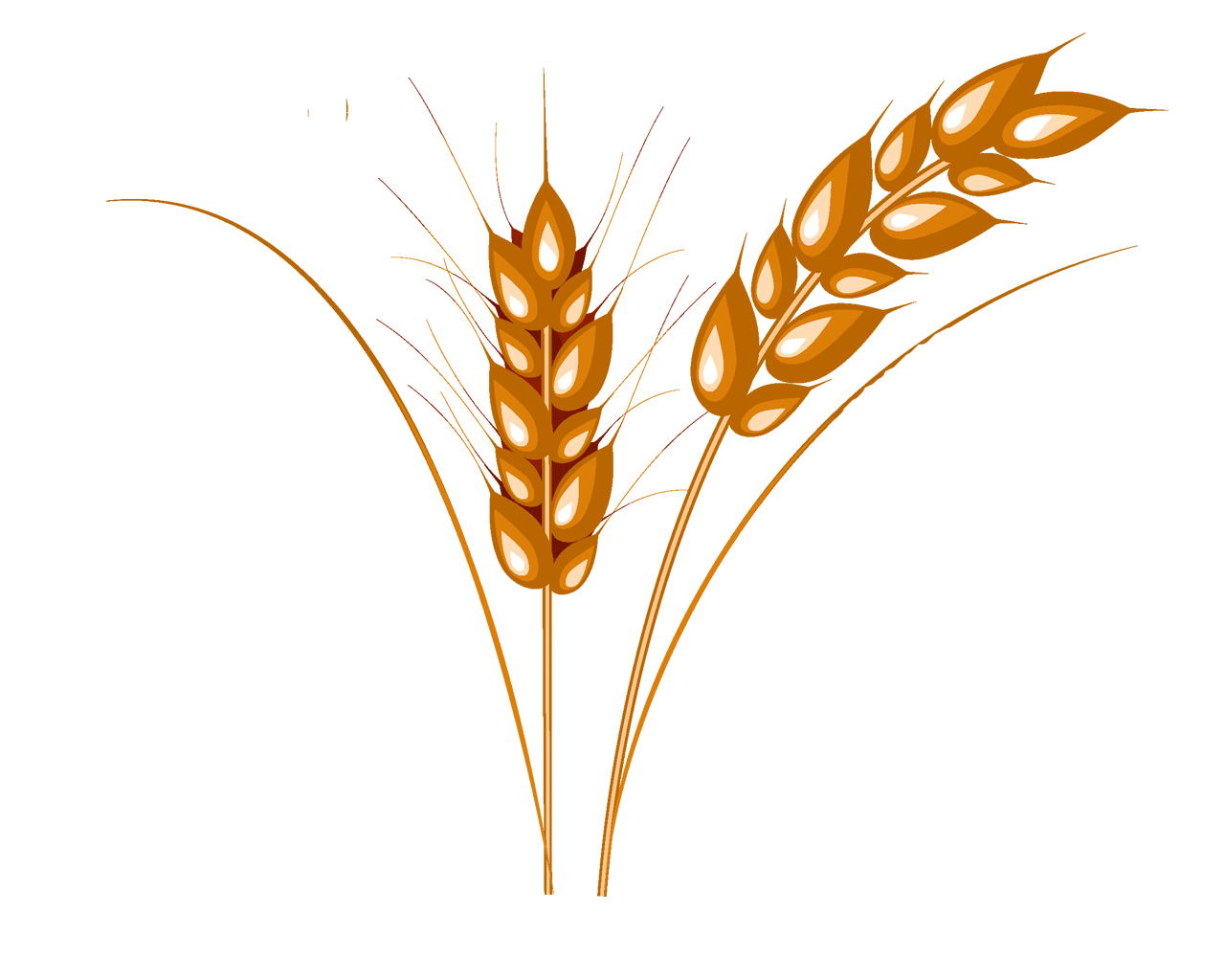 мета
Аналіз стану ігрового предметно-розвивального середовища в групі, яке має забезпечувати індивідуальний розвиток кожної дитини.
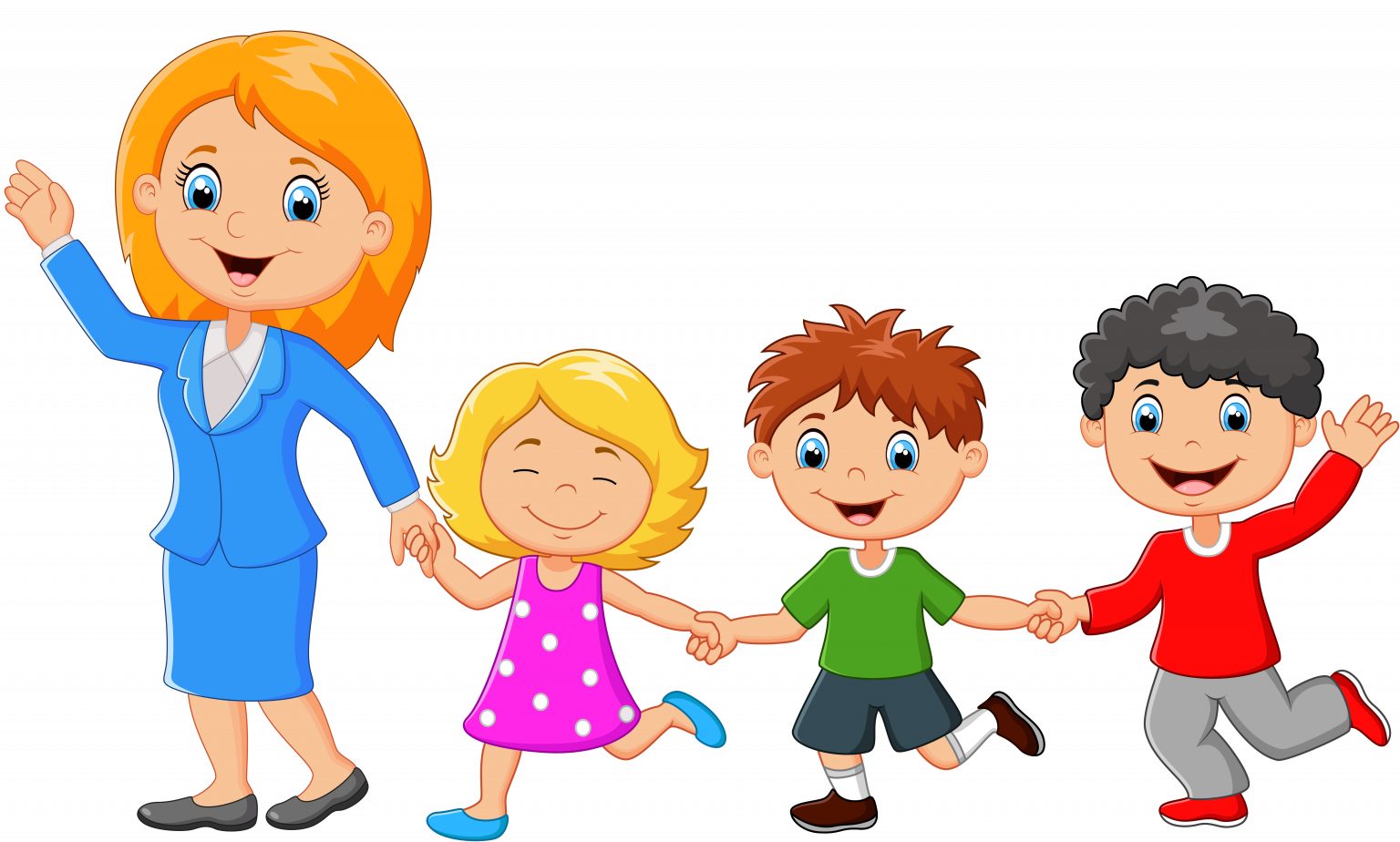 Положення
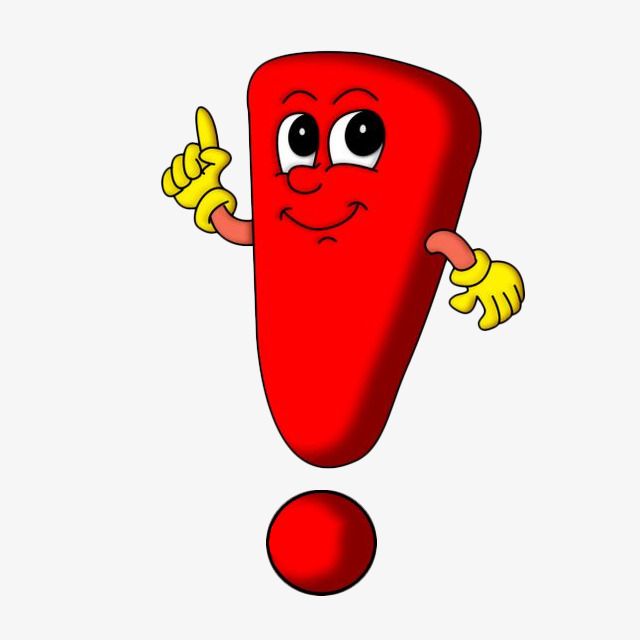 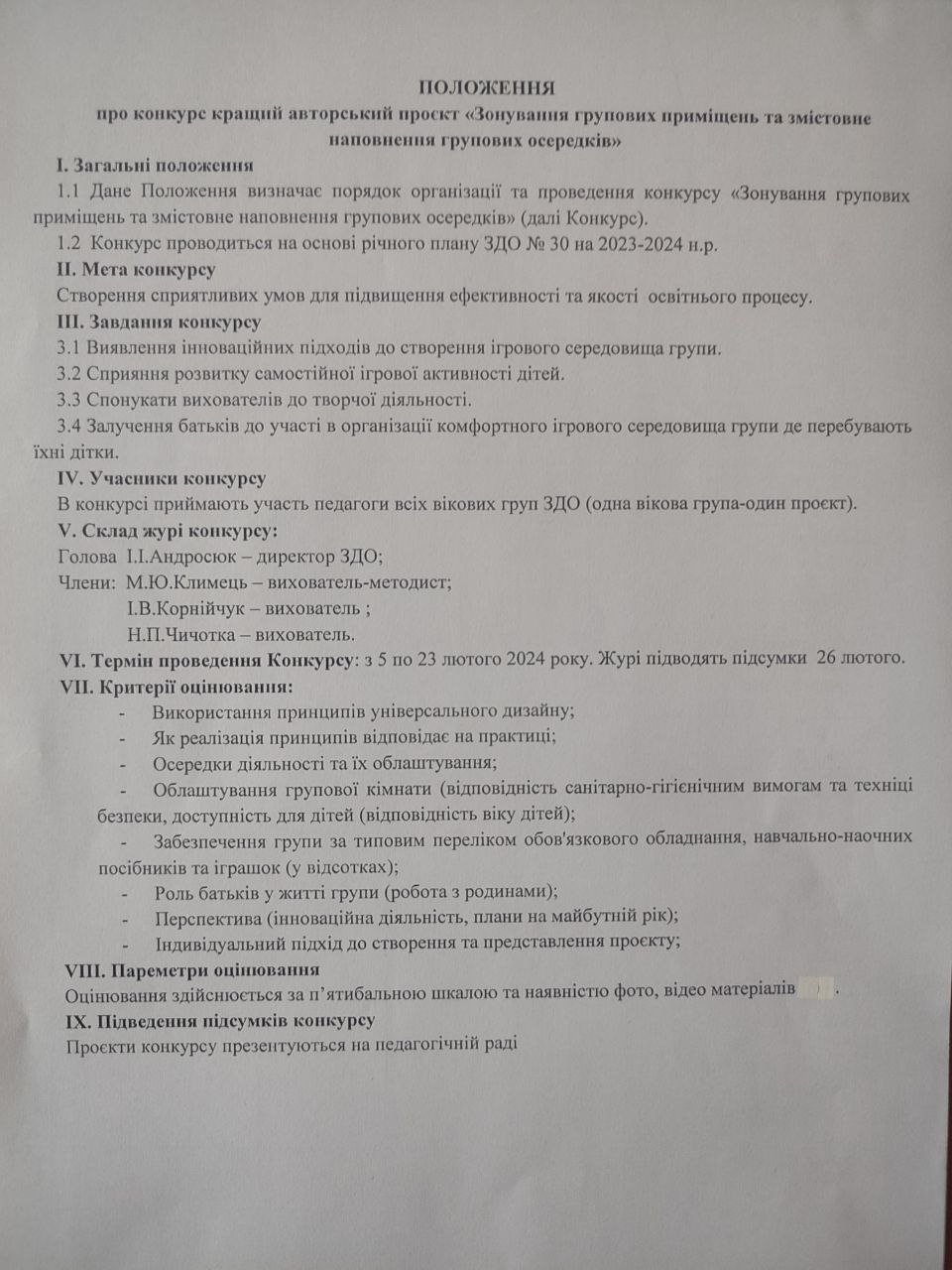 Роздягальня
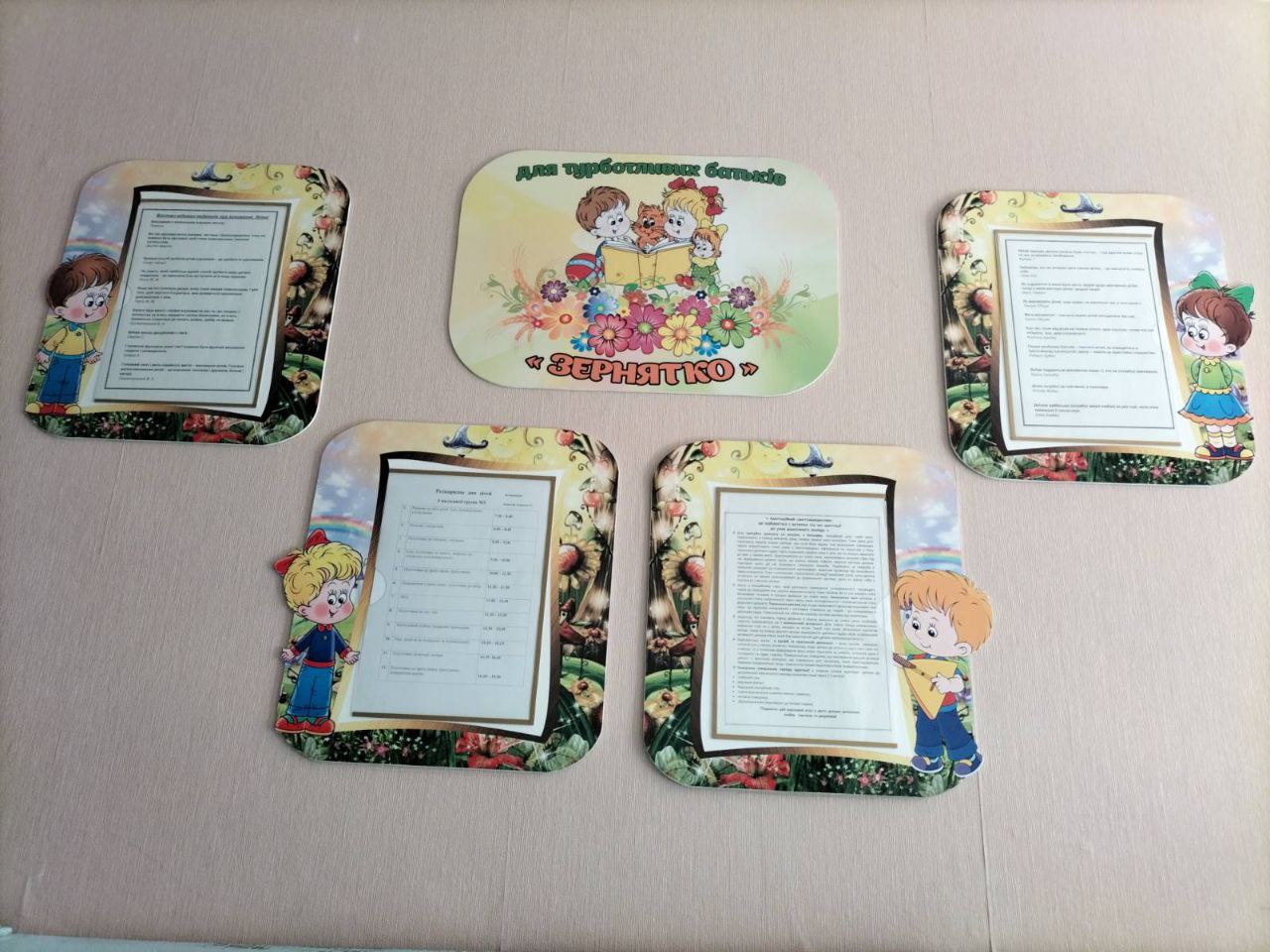 "Інформаційний Куточок для батьків"
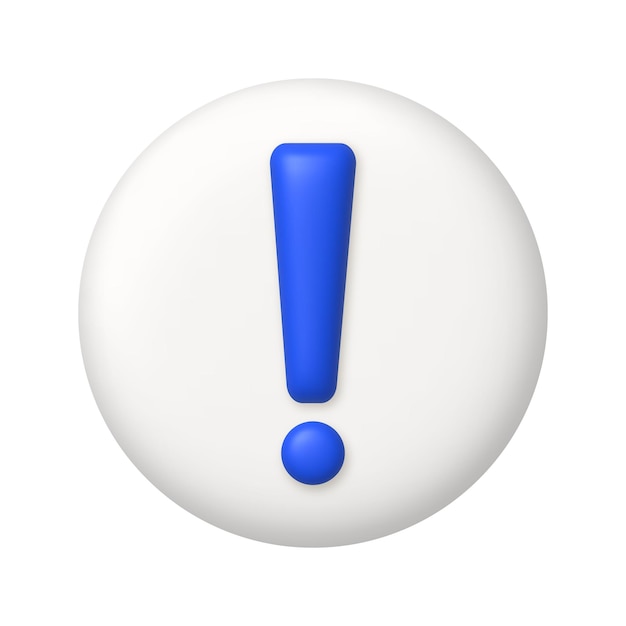 Куточок фізкультури
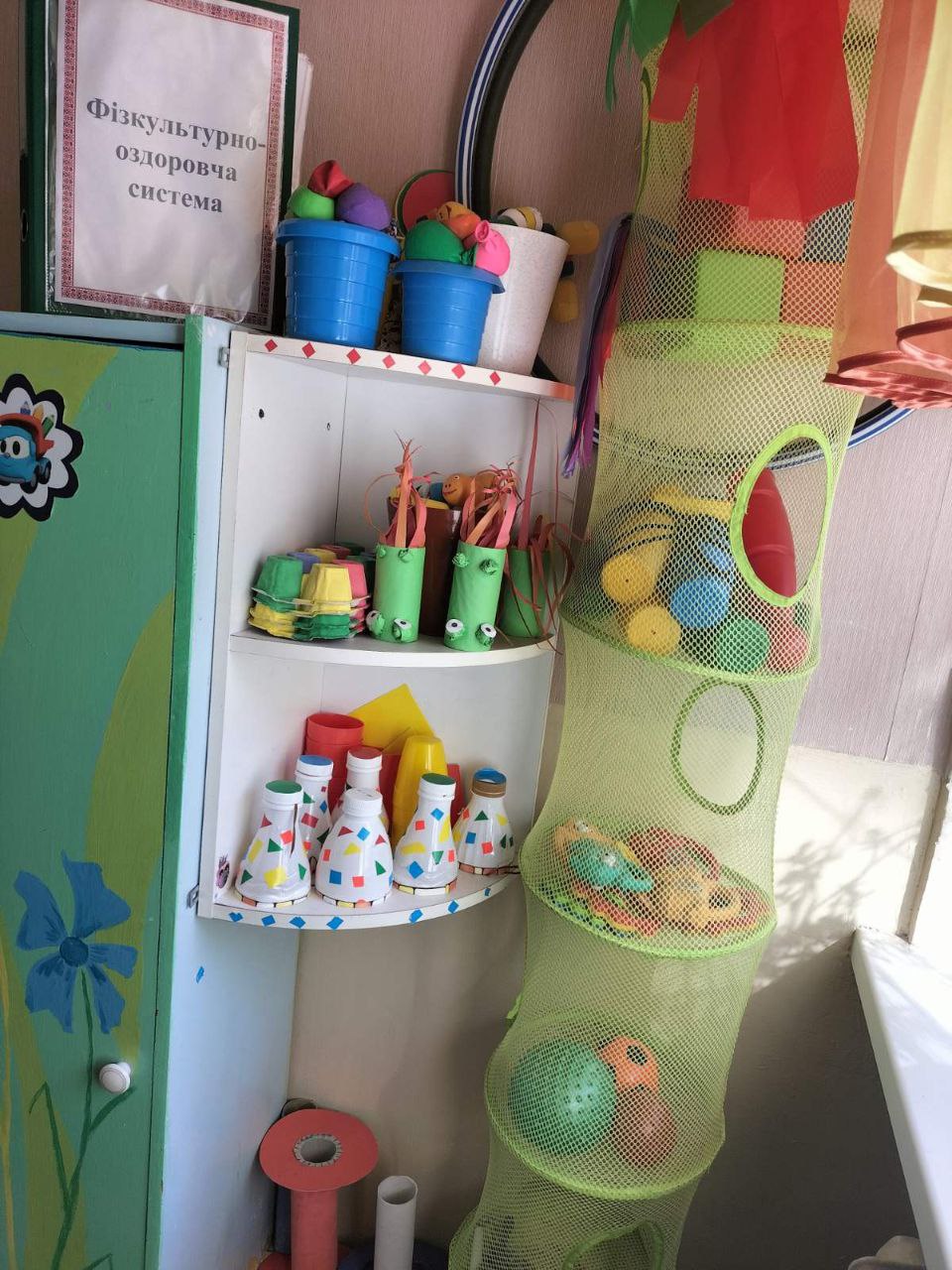 В осередку фізичного розвитку розміщені атрибути для ранкової гімнастики.
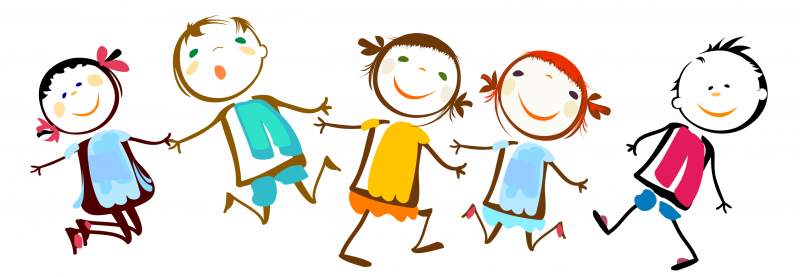 Наші малюнки
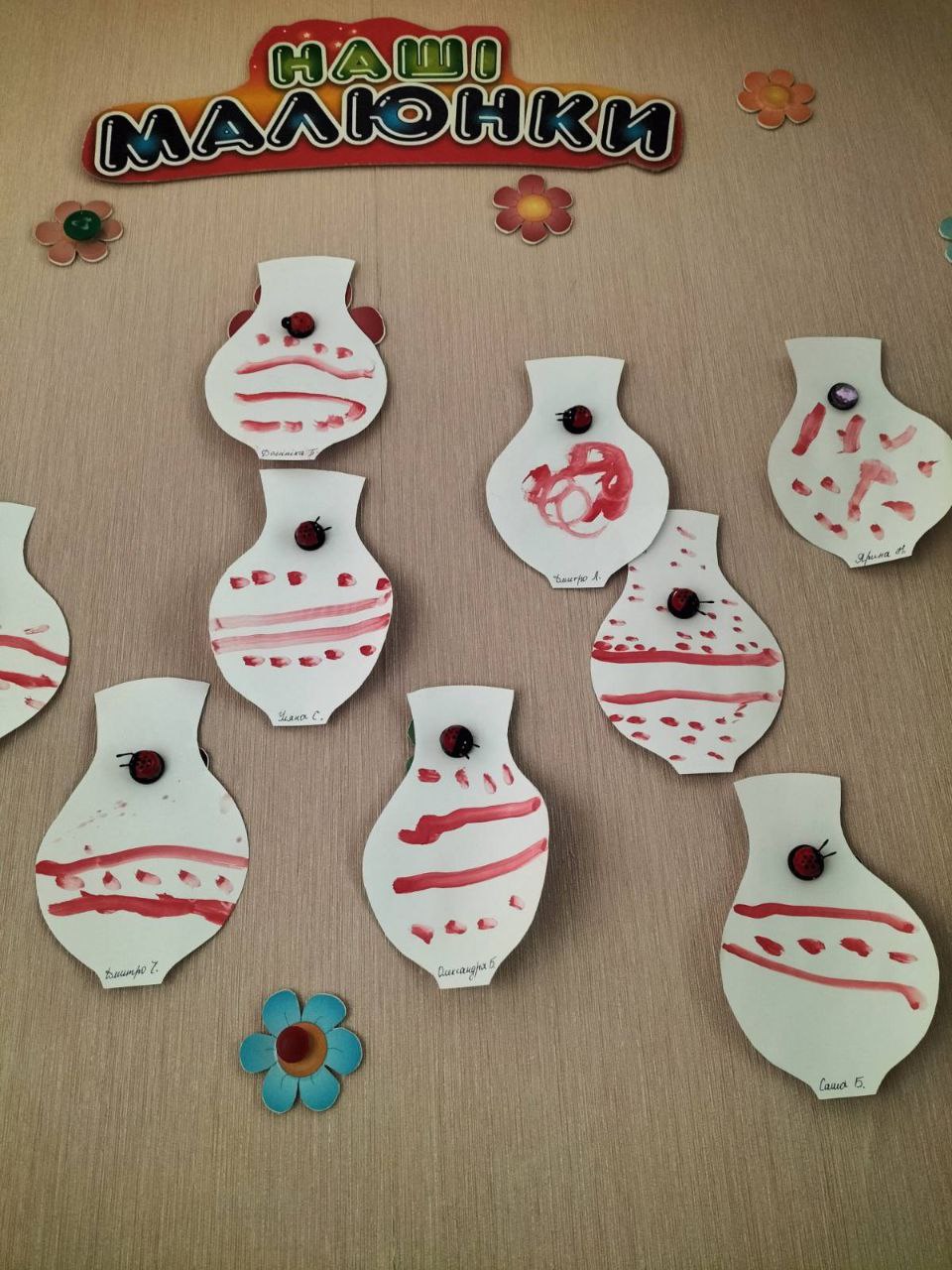 В роздягальній кімнаті розміщений стенд для дитячих малюнків.
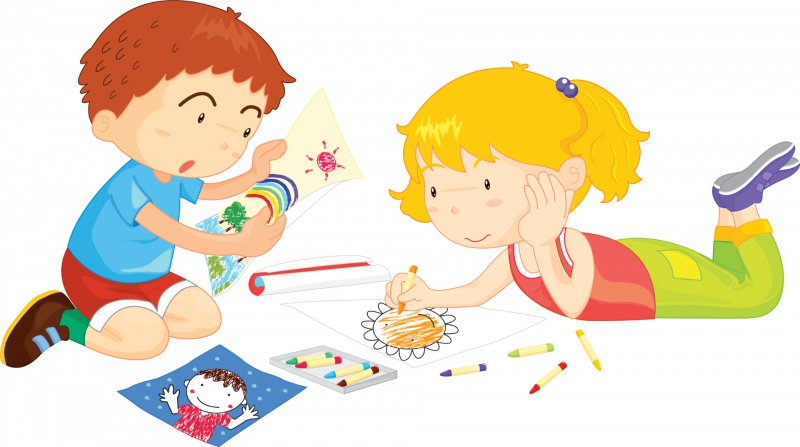 Групова кімната
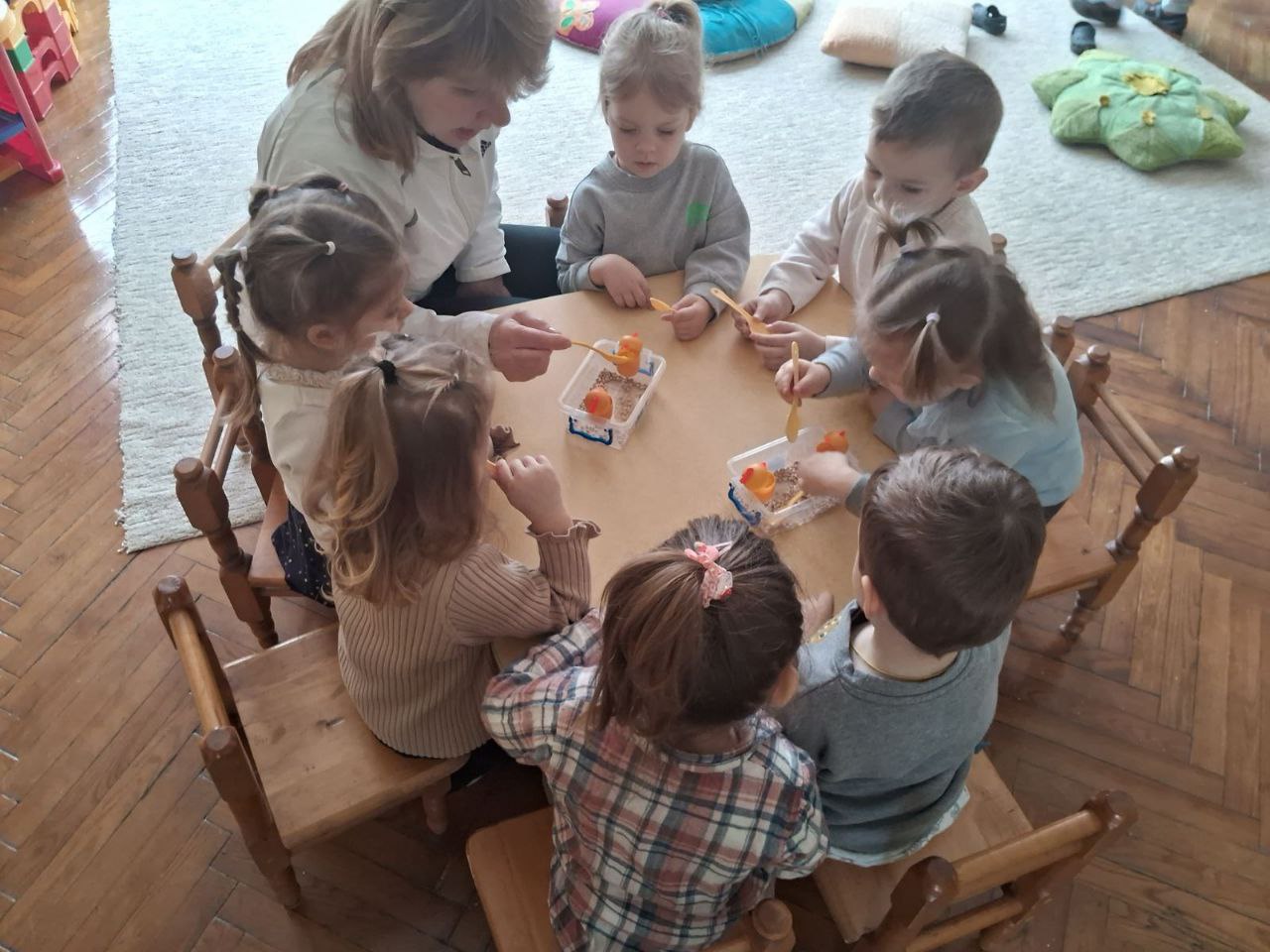 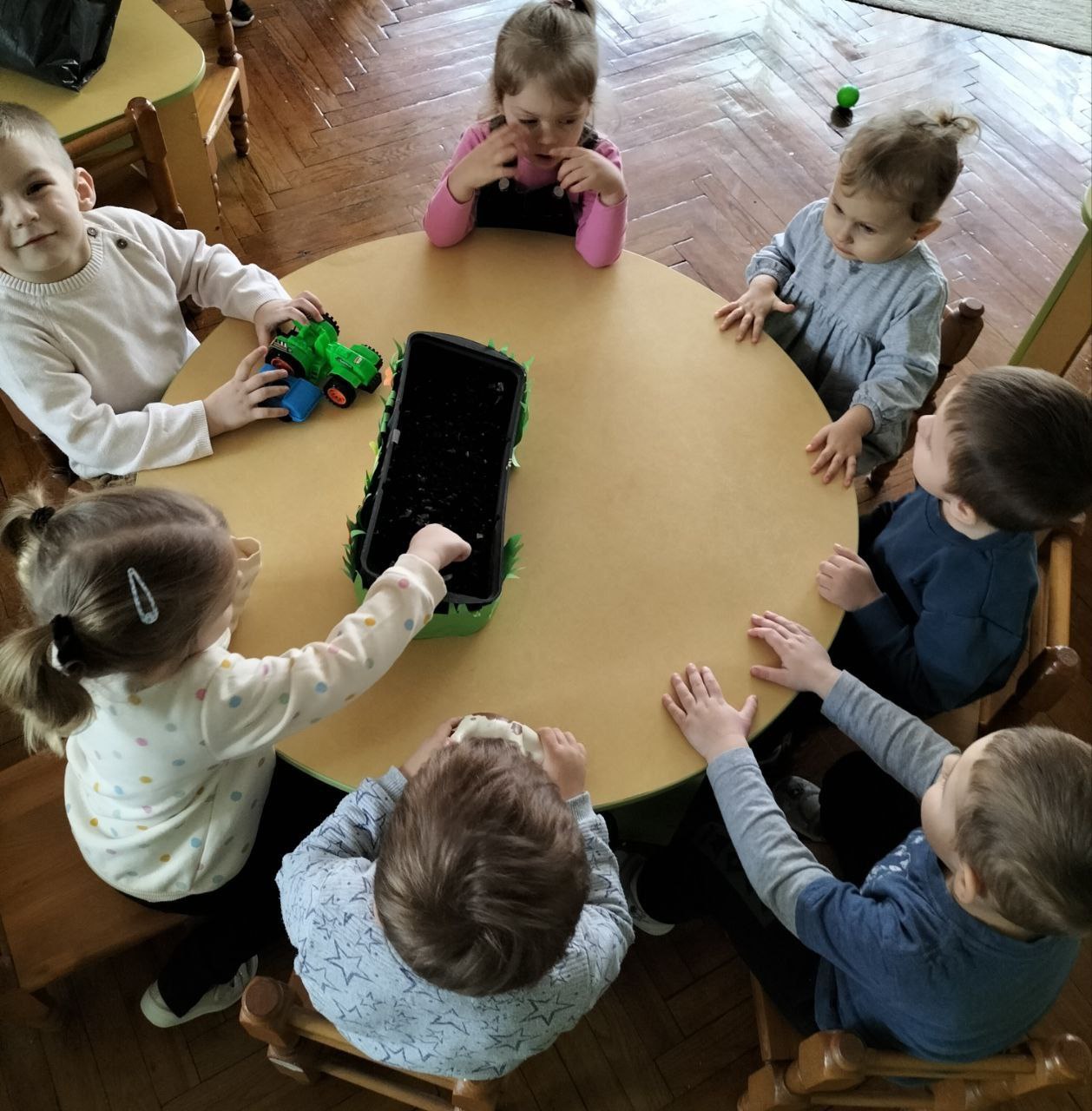 Групова кімната
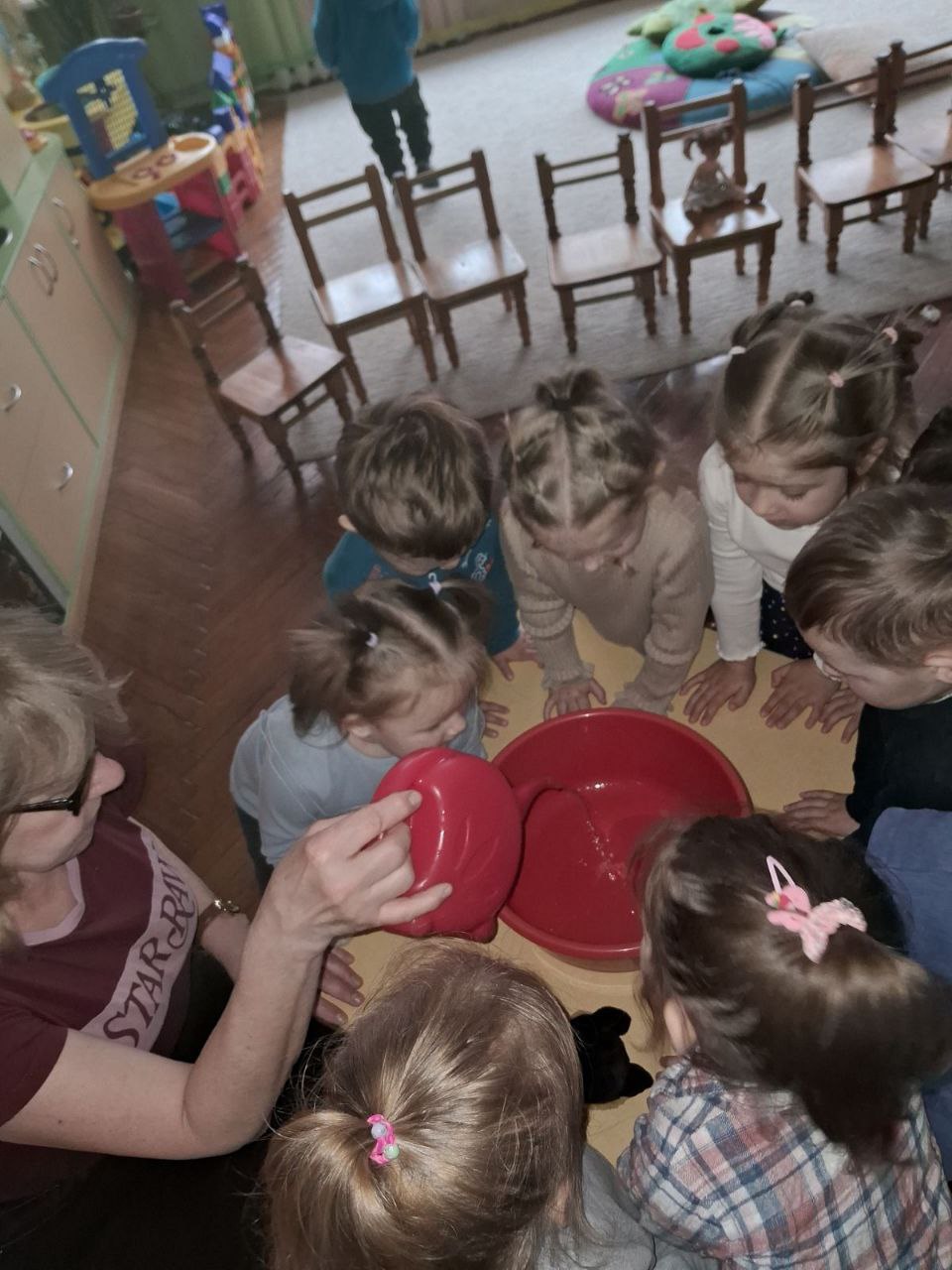 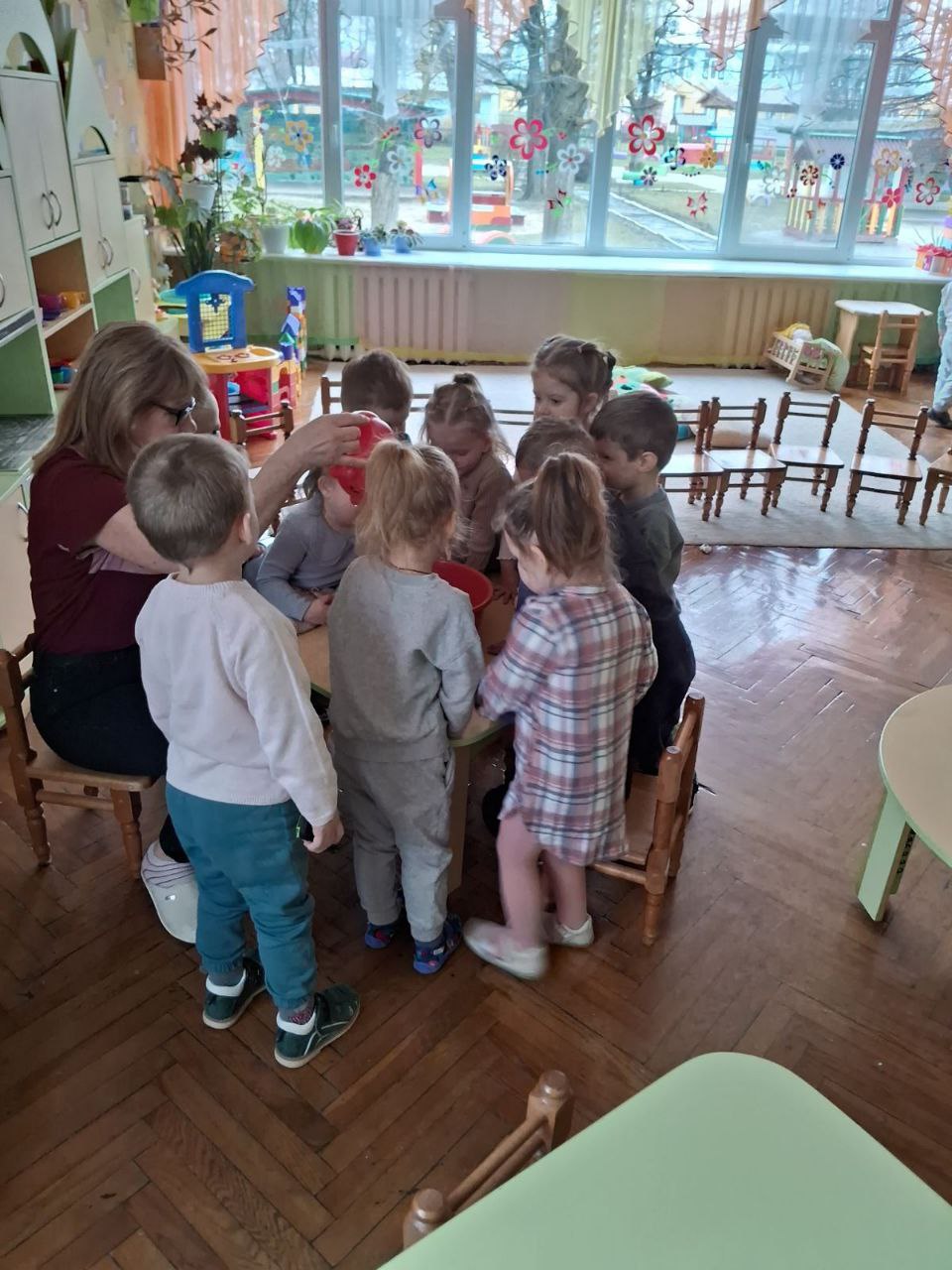 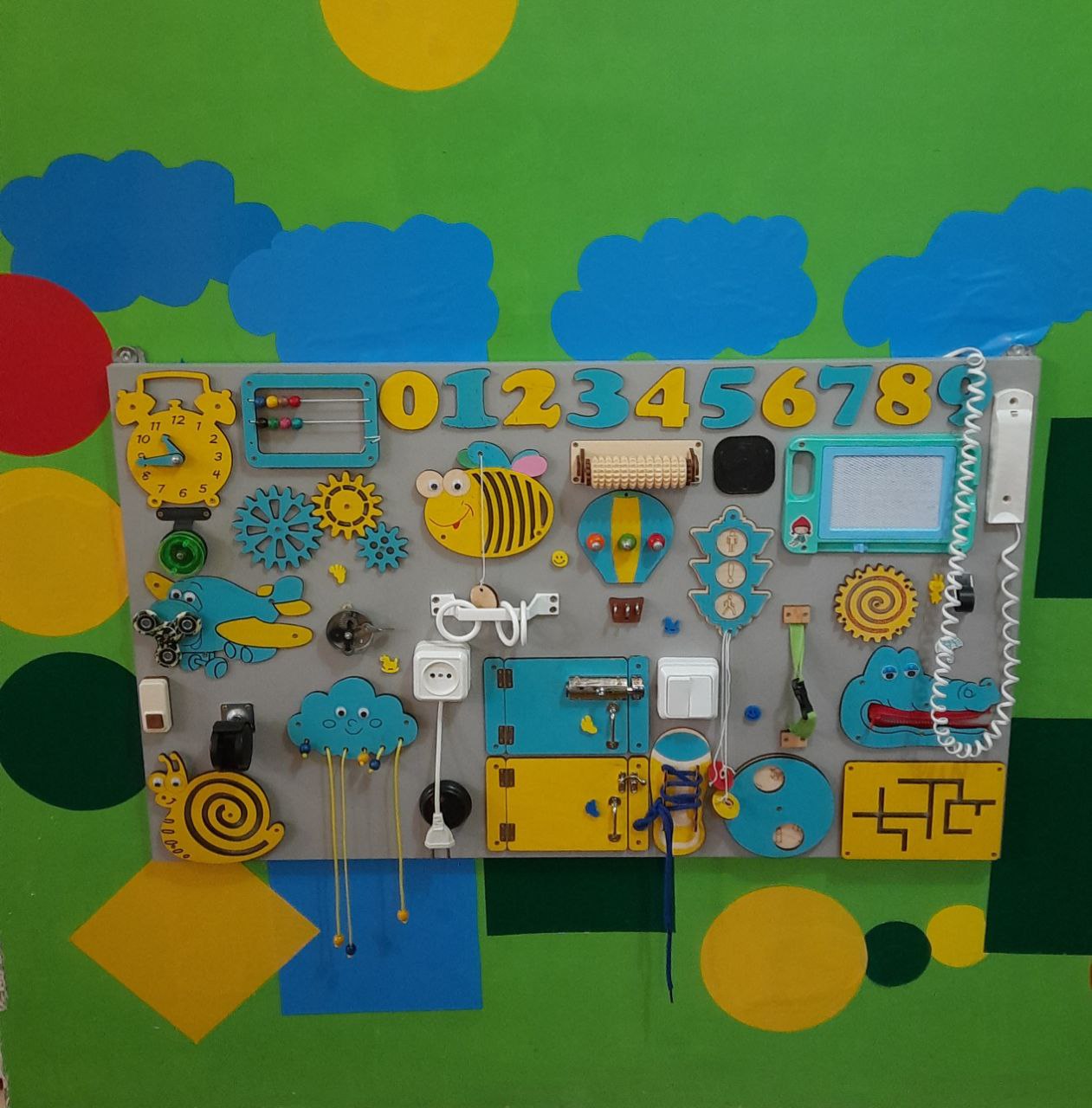 Під час ігор на бізіборді розвивається дрібна моторика рук.
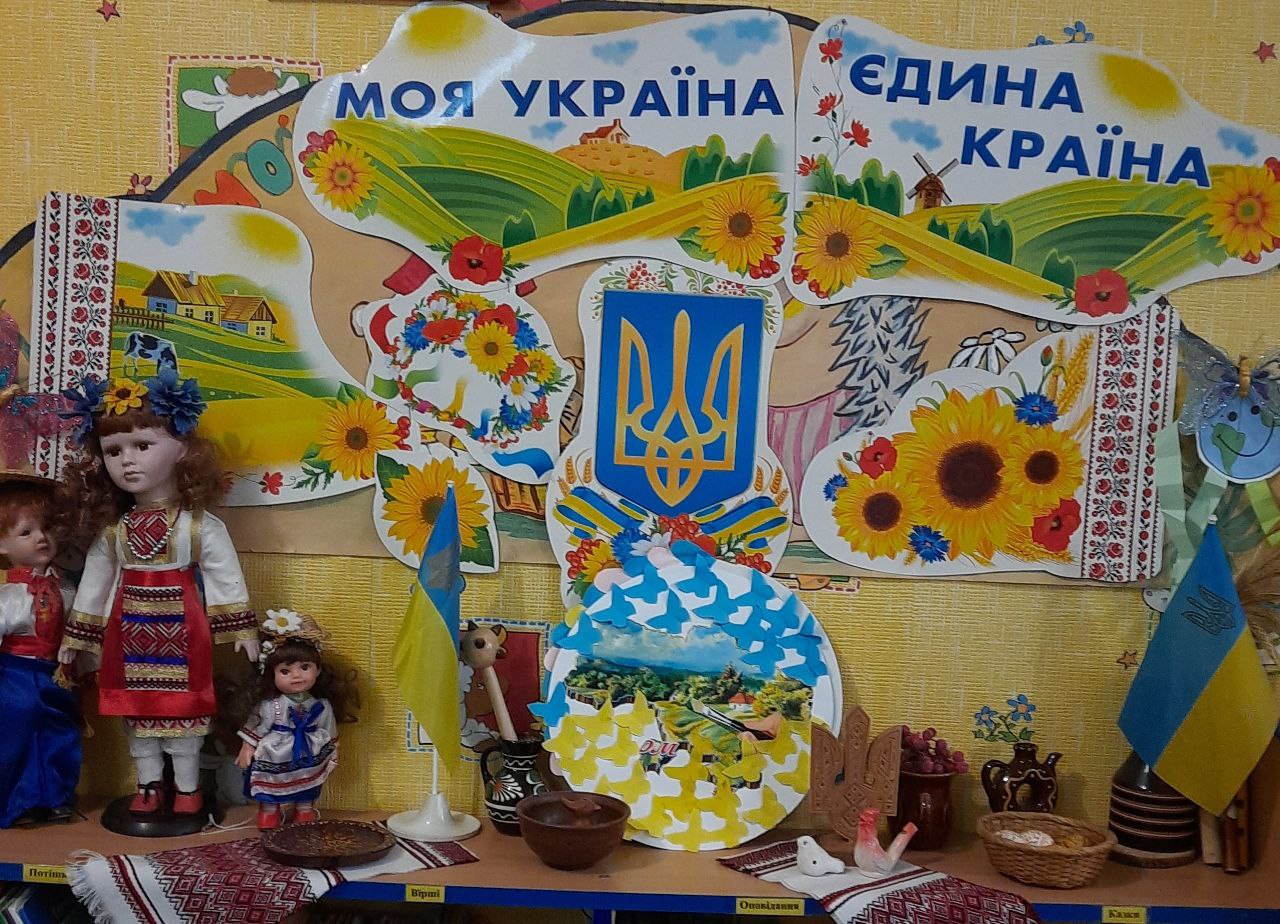 В патріотичному куточку діти знайомляться з символами України.
Осередок дитячої книги
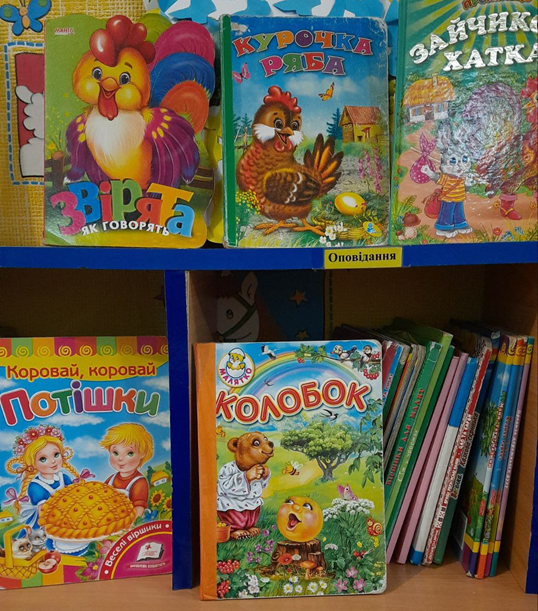 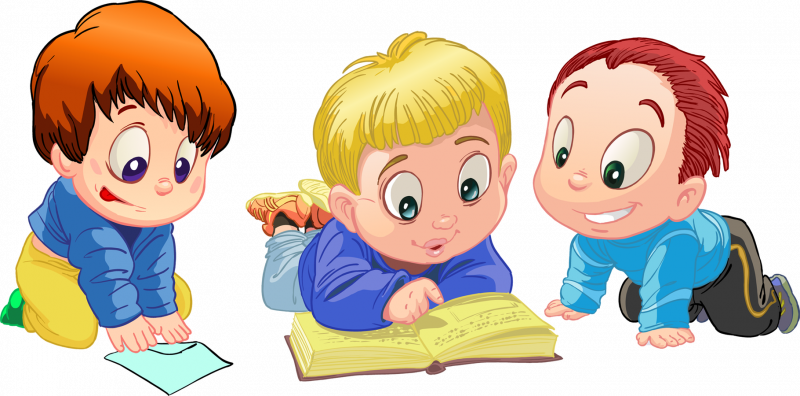 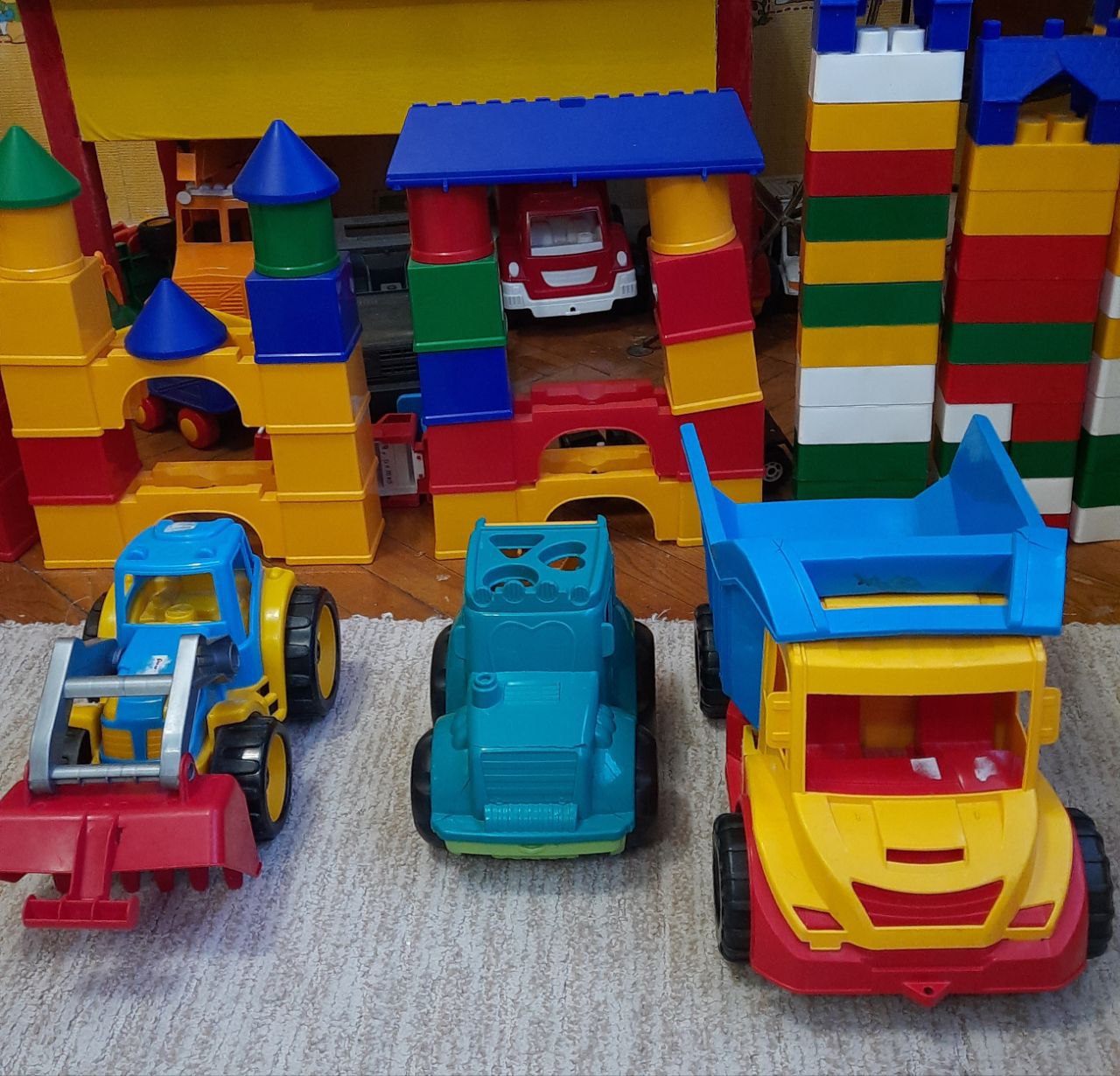 В конструктивно- будівельному осередку діти  грають  сюжетні  ігри "Шофери", "Будівельники"
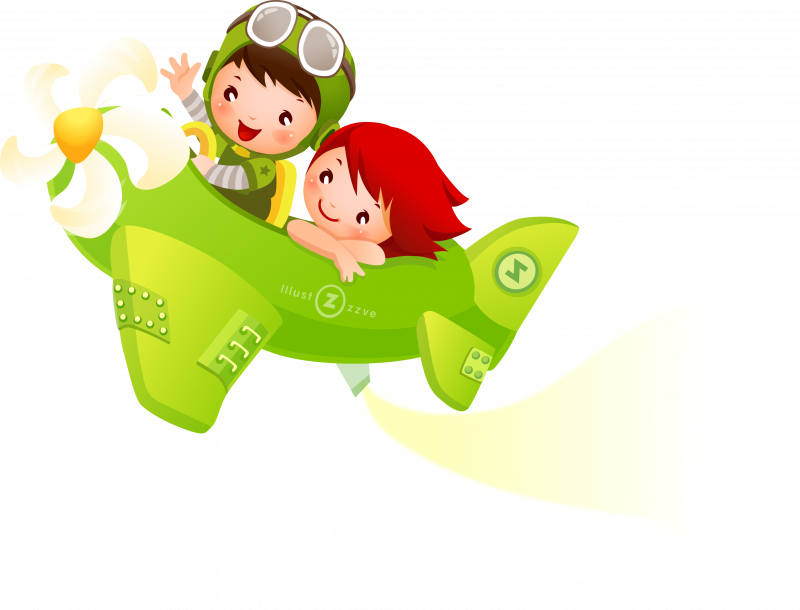 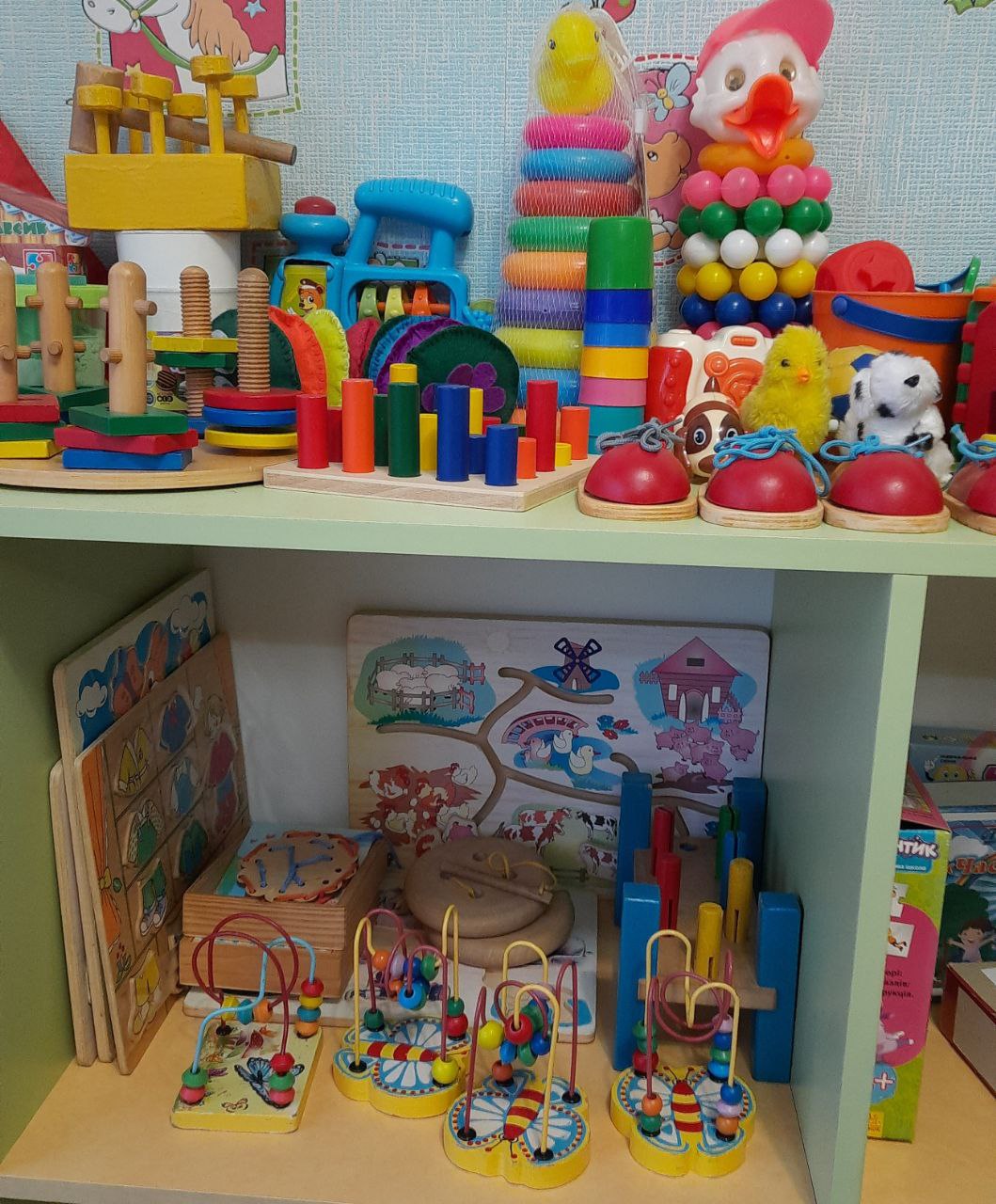 В осередку сенсорного розвитку  у дітей  розвиваються відчуття та формуються уявлення про різні предмети.
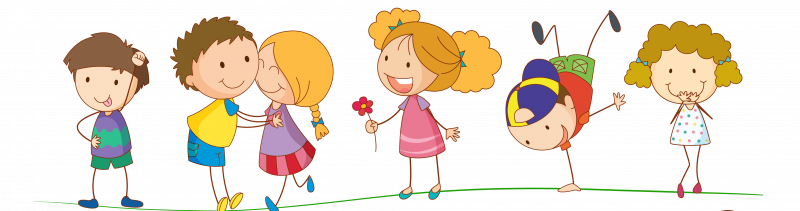 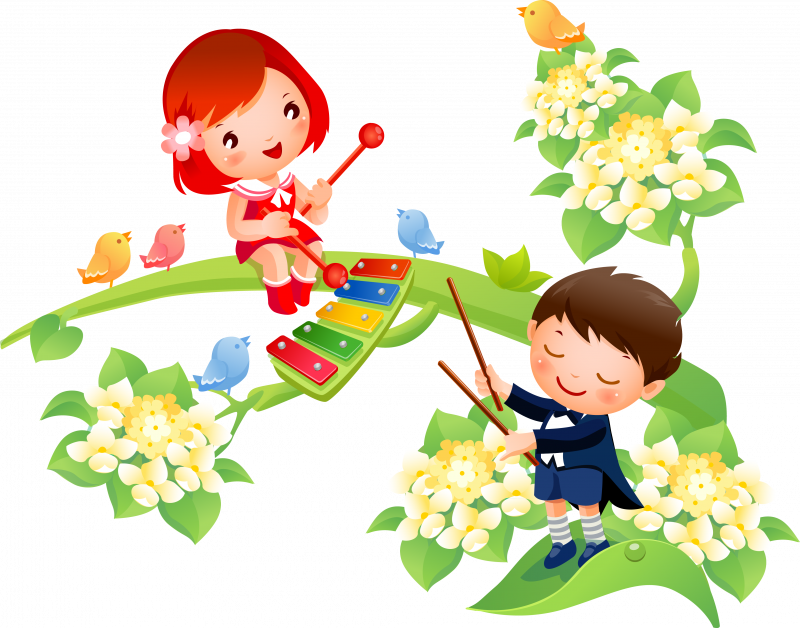 Осередок музичних інструментів
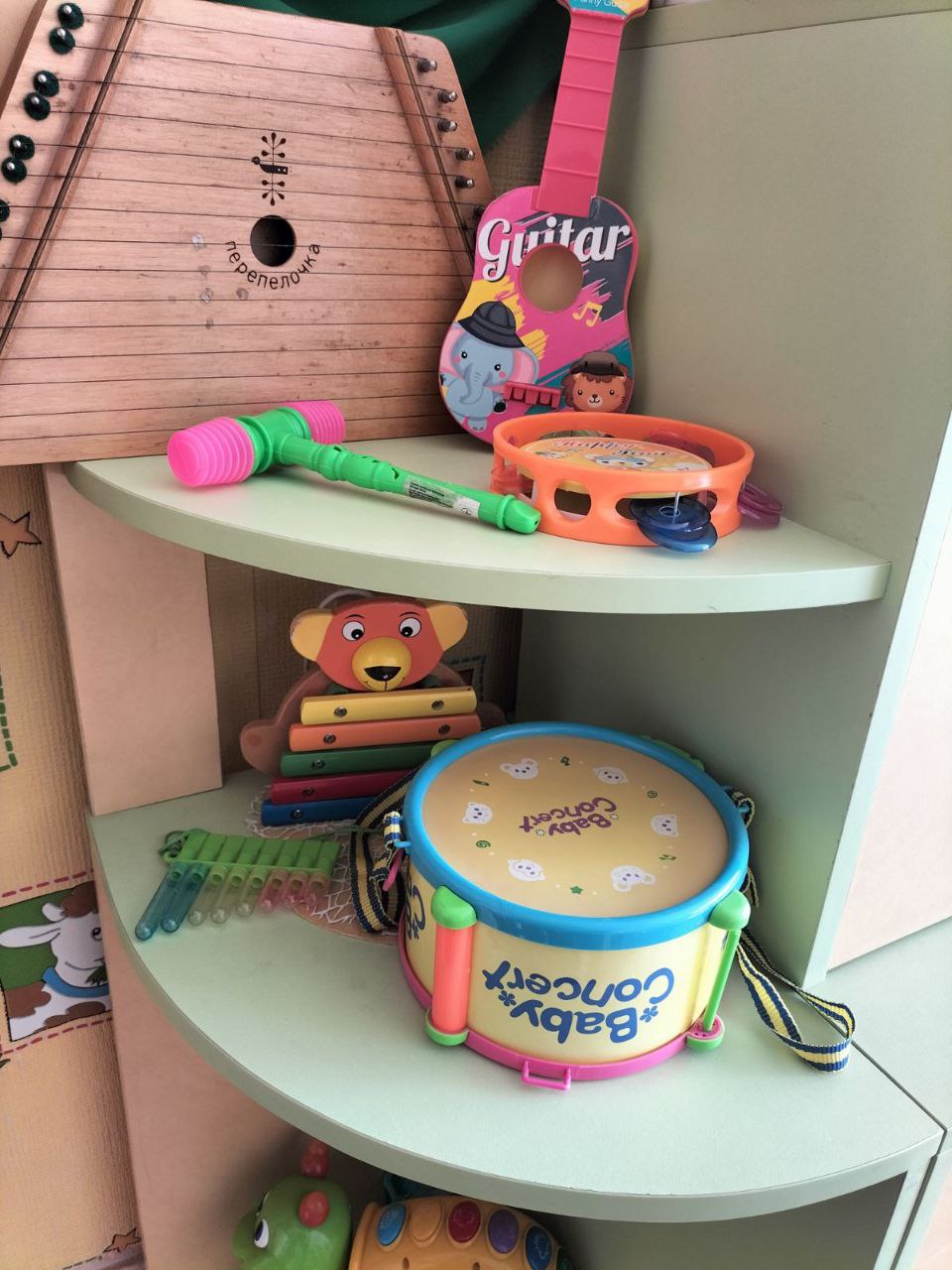 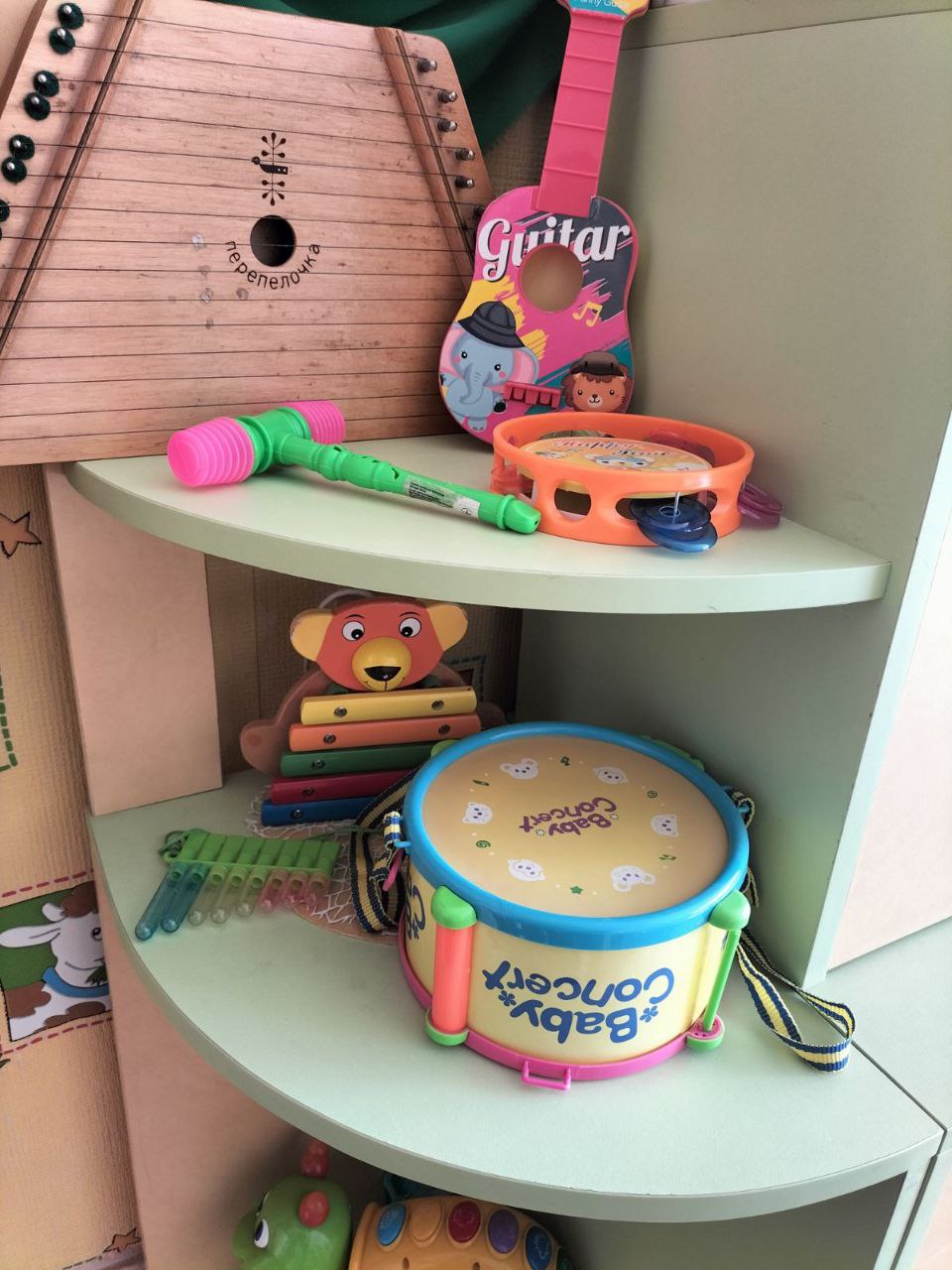 Куточок природи
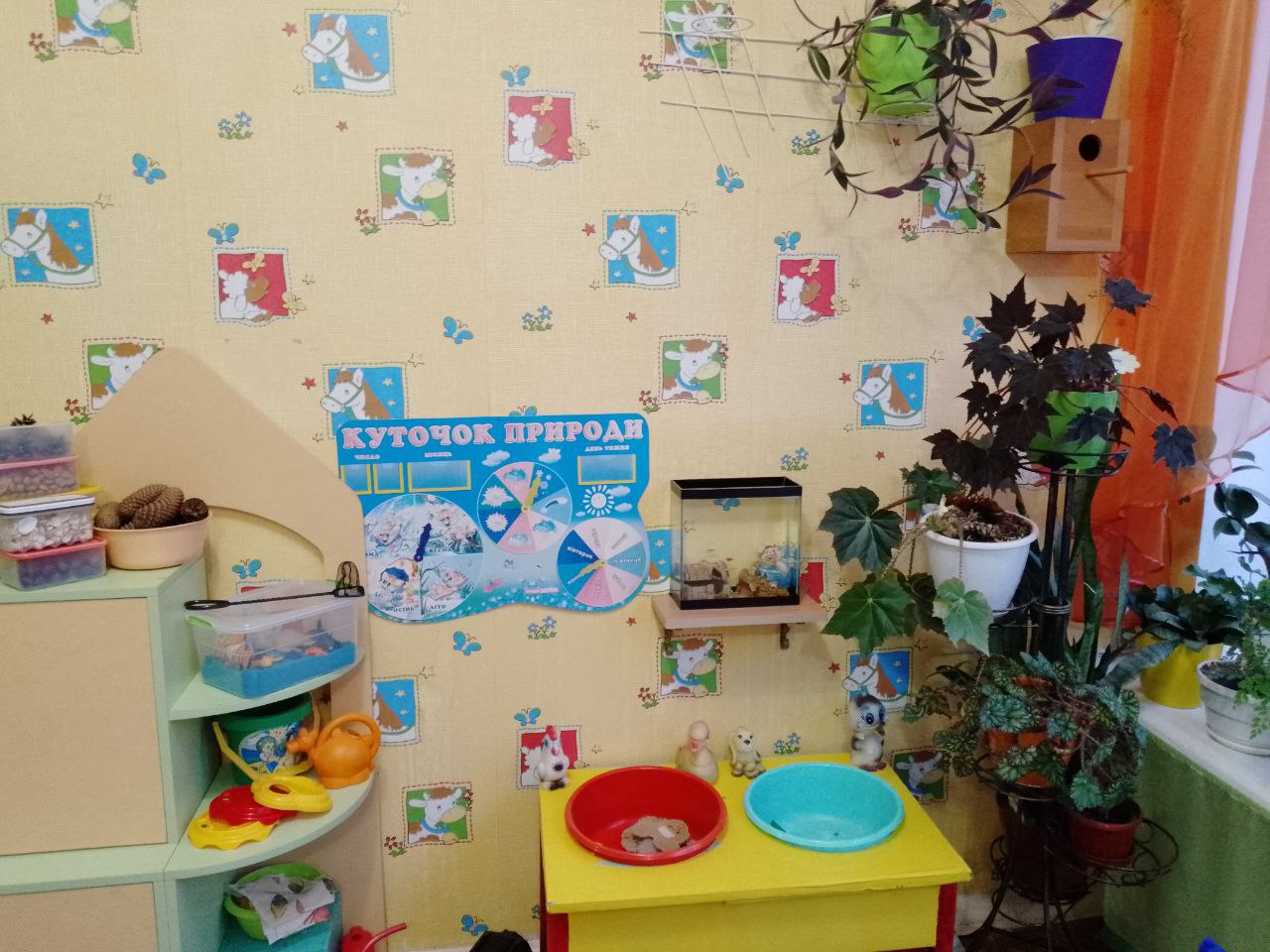 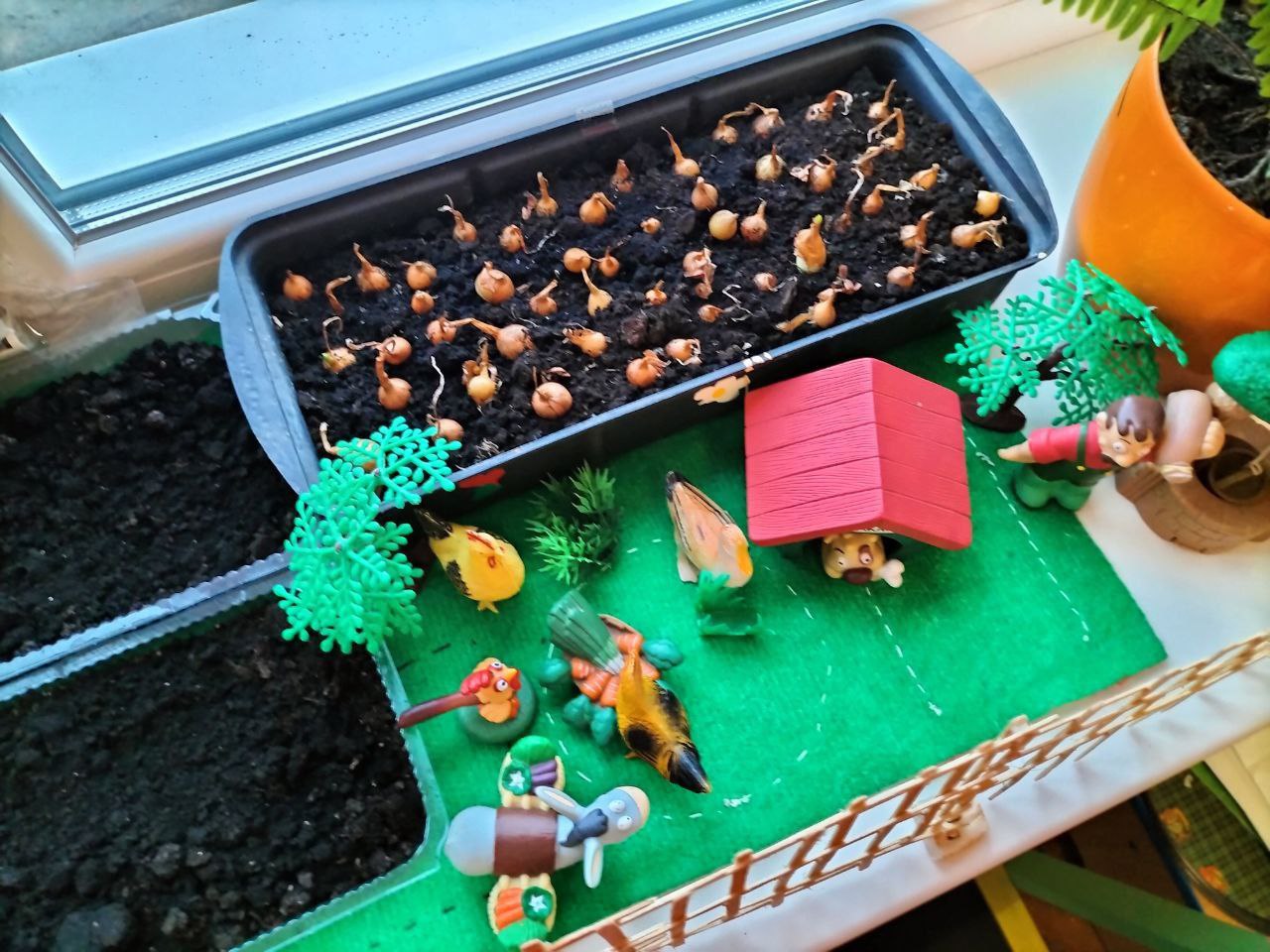 Робоче місце для сюжетних ігор
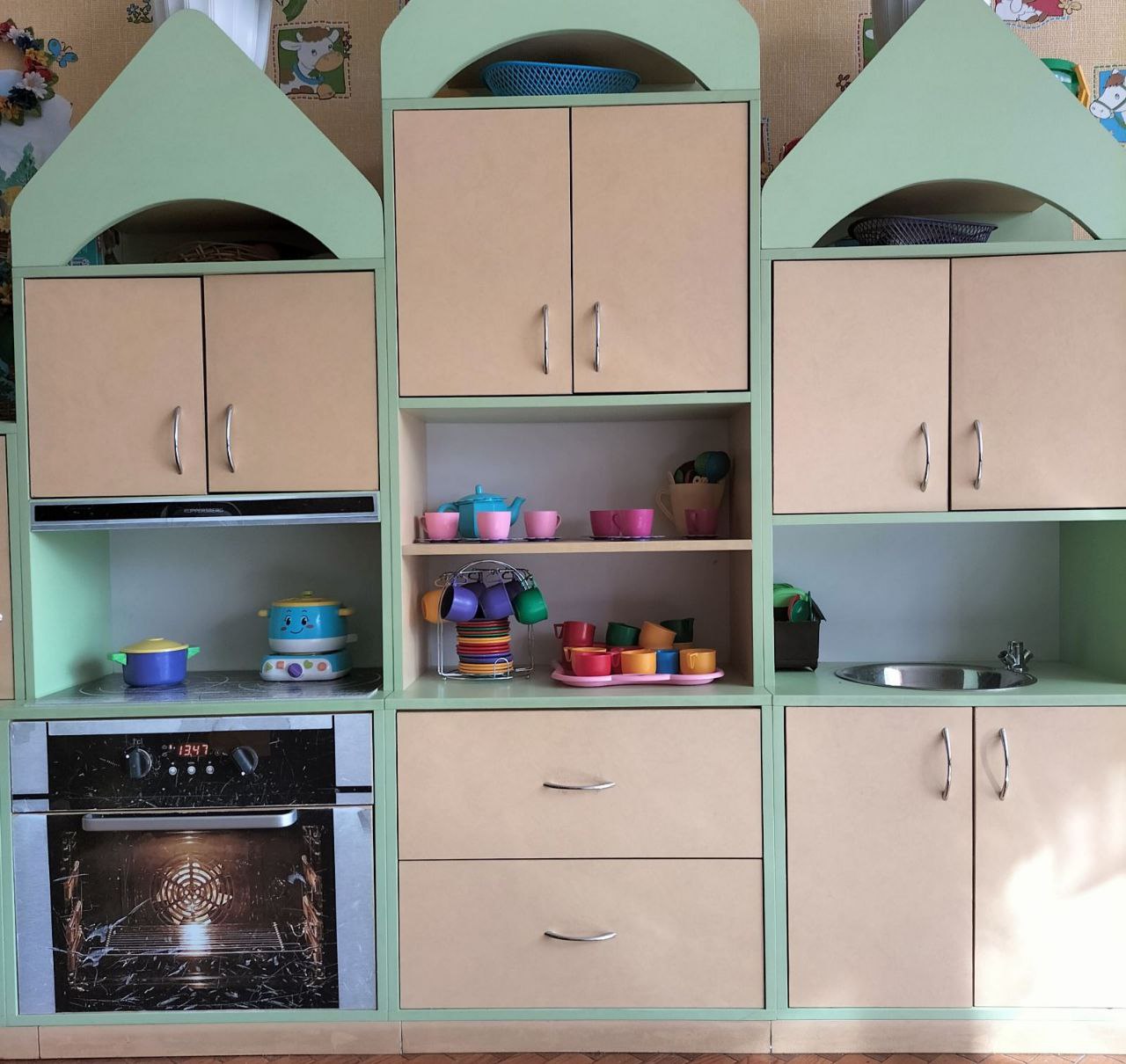 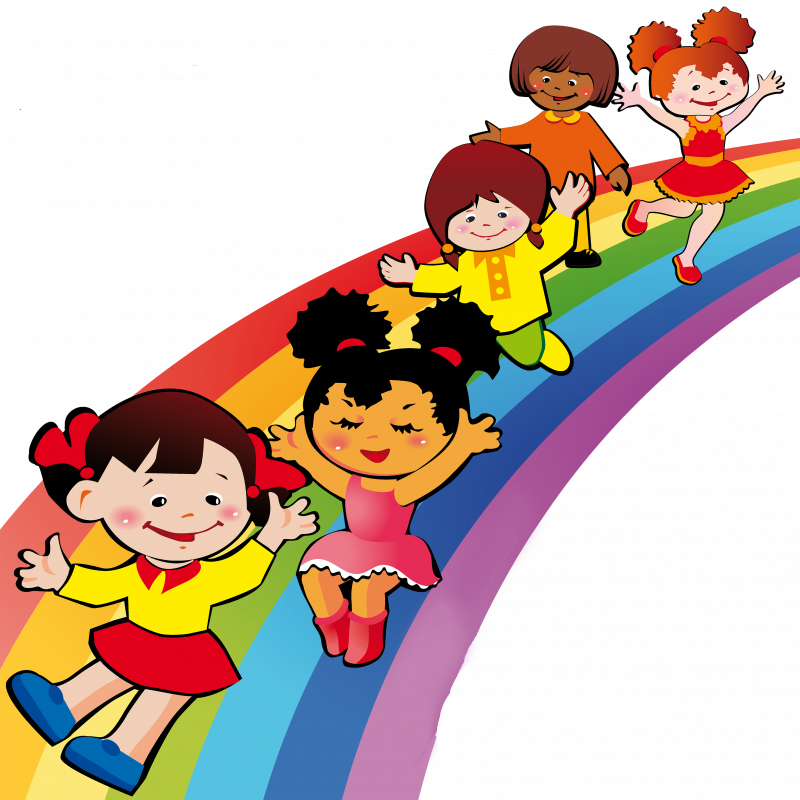 Інвертар для праці в природі
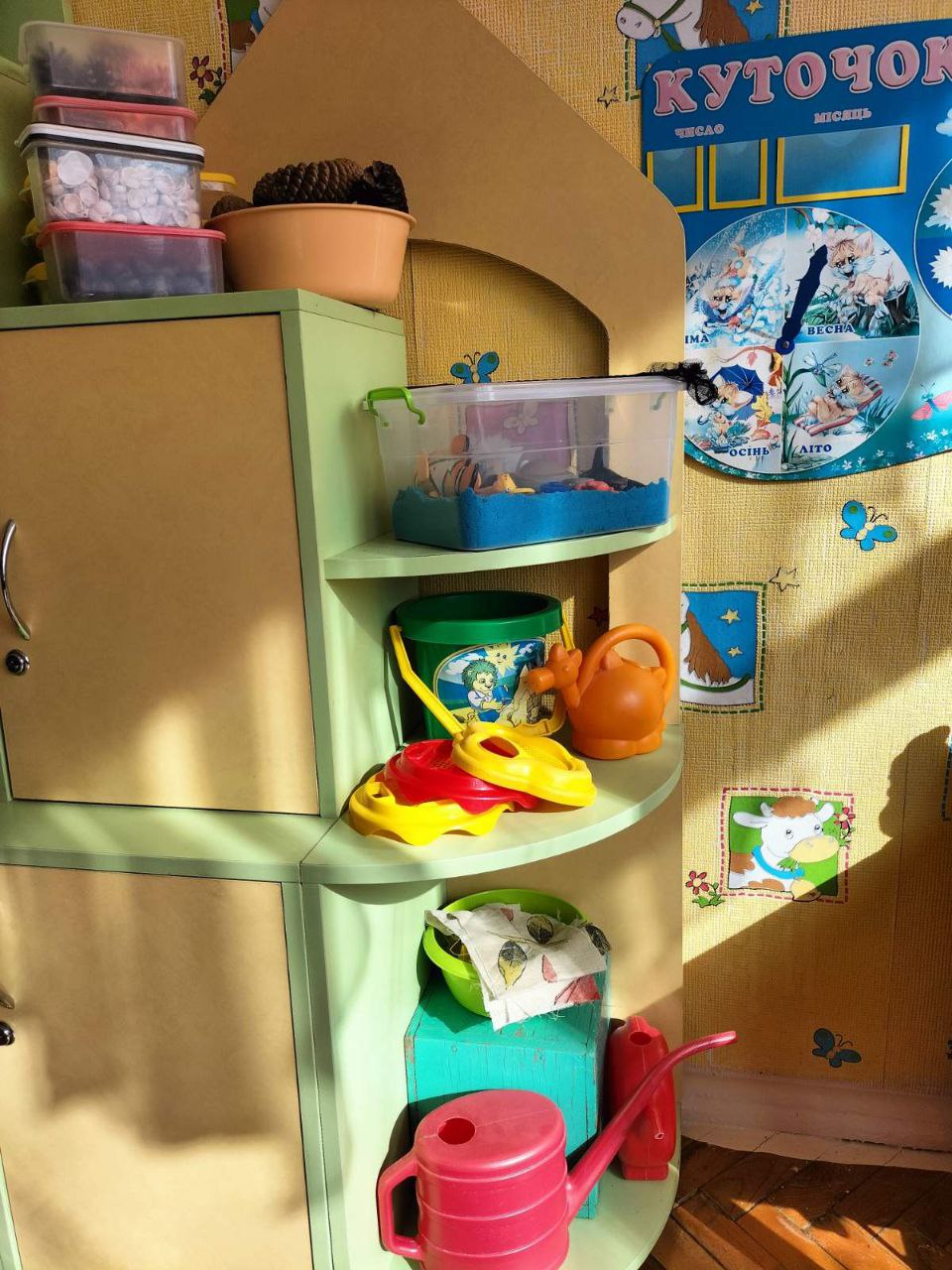 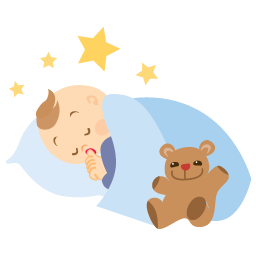 спальня
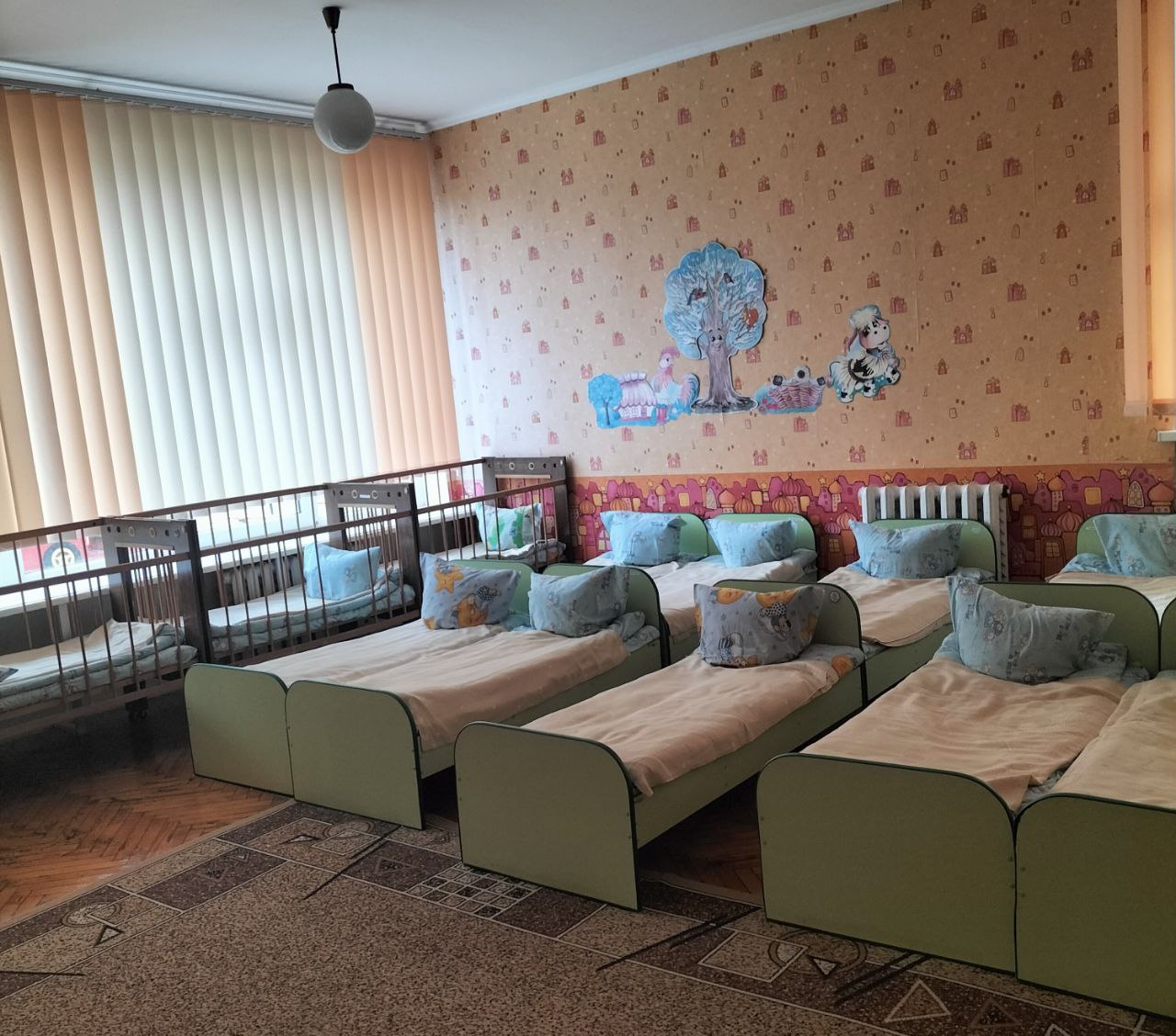